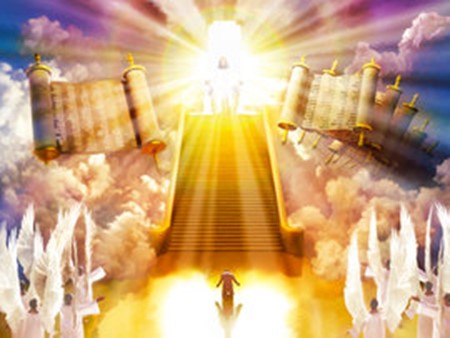 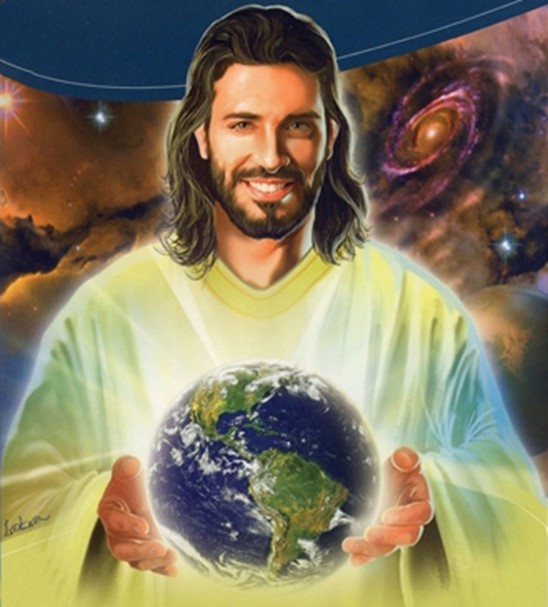 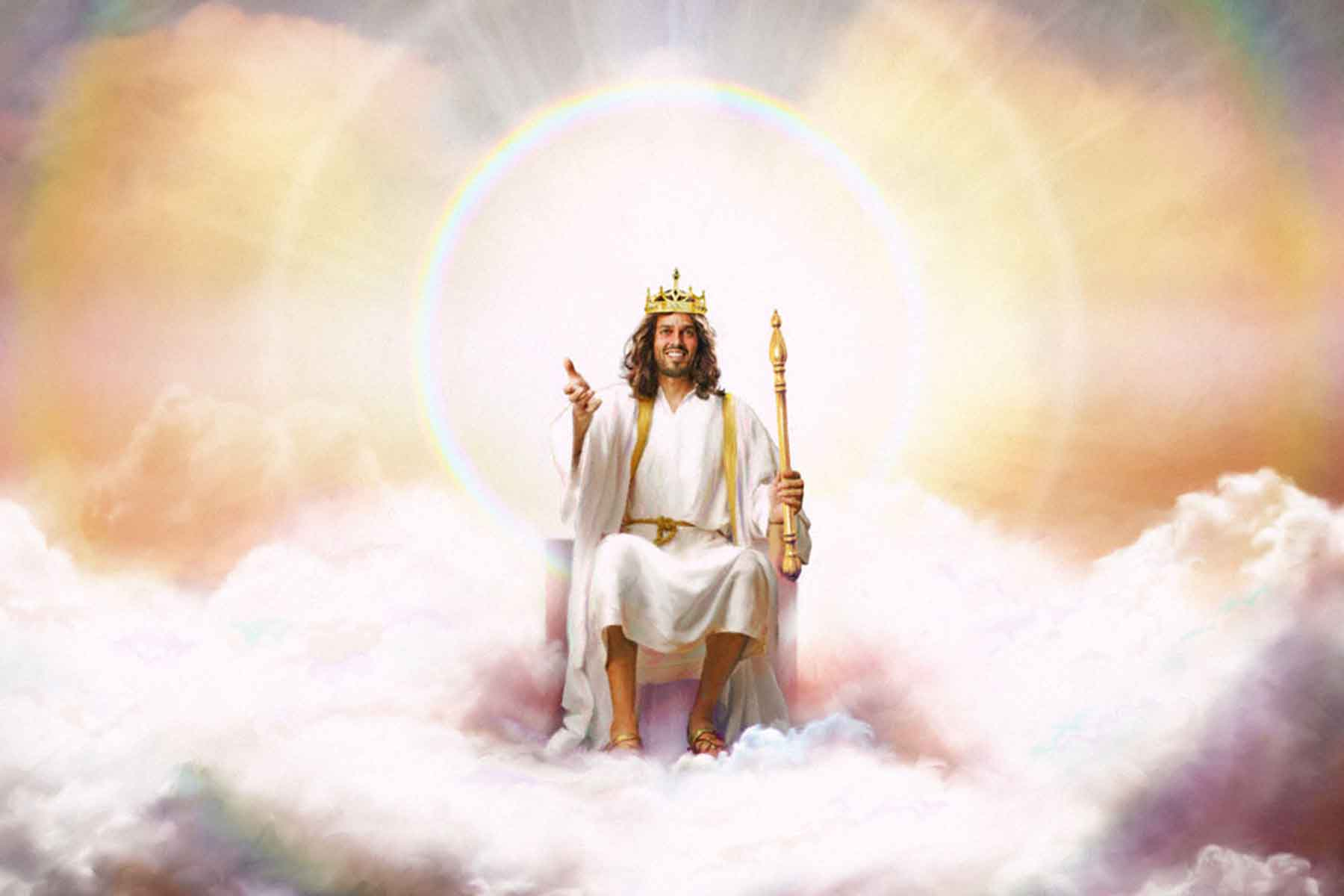 NOSSO CRIADOR, REI E JUIZ
DEUS COMO CRIADOR
Salmo 100:1 – Convite para Cantar a Deus…
Salmo 8:1a – O nome de Deus é Glorioso
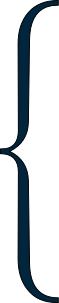 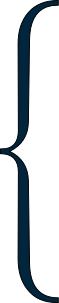 Salmo 100:2a – Convite a servir a Deus com alegria
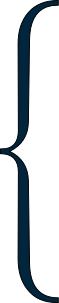 Salmo 8:1b-4 – Deus é o Criador
Salmo 100:2b – Convite para ir a Deus
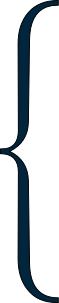 Salmo 100:3 – Lembre-se de que somos criados por Deus
Salmo 8:5-8 – A humanidade é a coroa da Criação
Salmo 100:4a – Convite para ir a Deus
Salmo 100:4b – Convite para louvar a Deus
Salmo 8:9 – O nome de Deus é Glorioso
Salmo 100:5 – … Porque ele é bom e amoroso
DEUS COMO REI
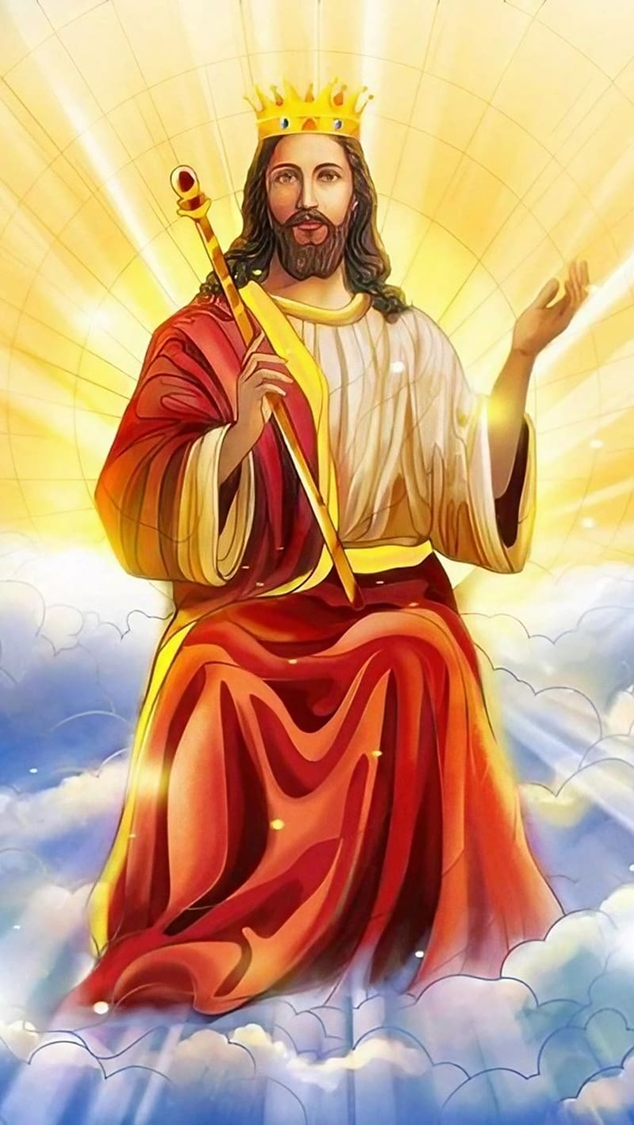 Dios creó el Universo y, por consiguiente, le pertenece. Por eso, Dios es su Rey.
Deus, como Rei, é a fonte de paz e confiança para Seus filhos.
DEUS COMO JUIZ
Deus é Juiz porque Ele é Rei. Ele legisla e faz cumprir a Sua Lei.
O DEUS DA ALIANÇA
No antigo Oriente Próximo, um pacto era um acordo entre um poderoso rei e seu vassalo. Este acordo incluía o que era exigido do vassalo para permanecer sob a proteção de seu soberano. Isso se aplica à relação entre o Rei do Céu e seus seguidores.
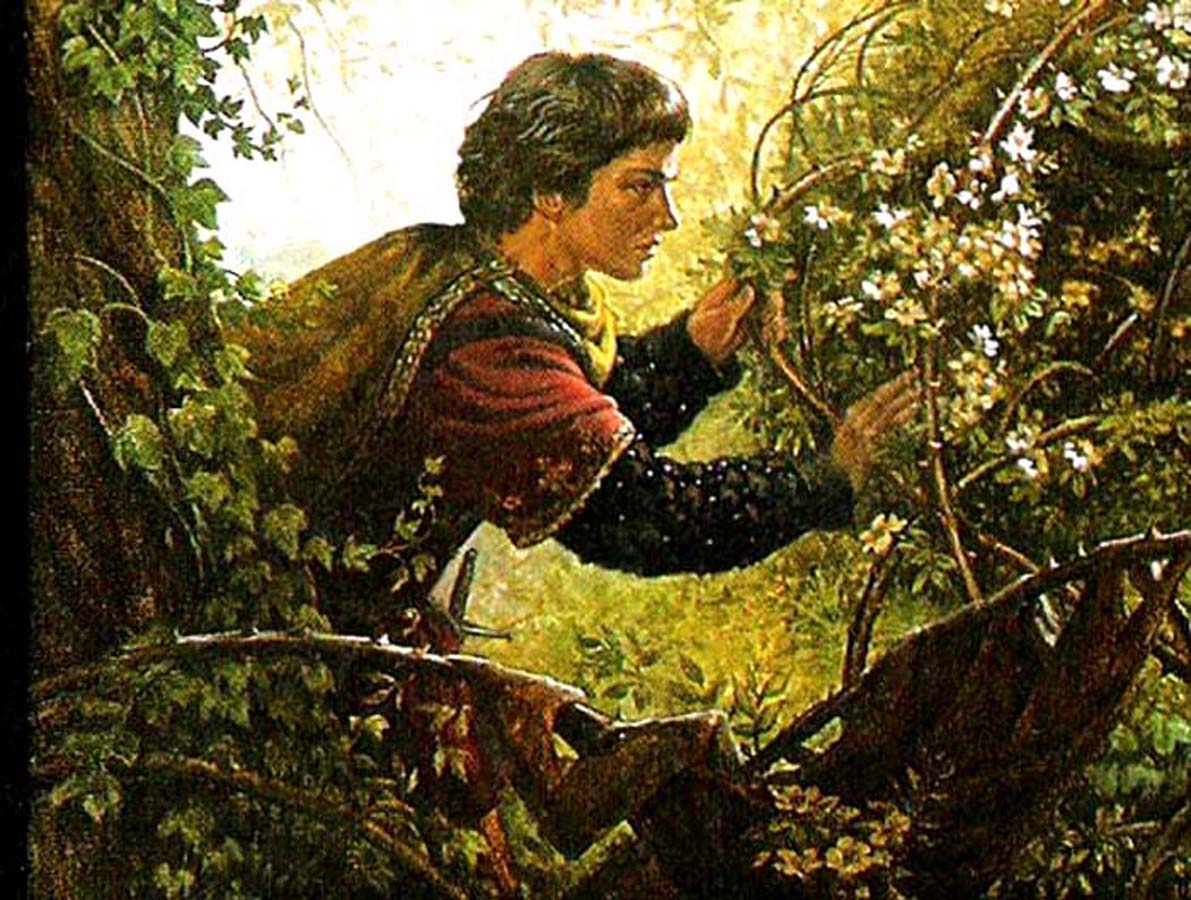 No Salmo 7 vemos como Davi, protegido pela Aliança, invoca a Deus antes da batalha, para protegê-lo.